Write down the date and today’s title
STATIC ELECTRICITY
DO IT NOW; Look at the diagrams below to answer the following questions.
How many positive and negative charges are on the cloth and ruler to begin with?
After they are rubbed together what happens?
What happens to the charges in the paper when the ruler is brought near the paper?
What do opposite charges do to each other?
Four positive and four negative.
After they are rubbed together what happens?
What happens to the charges in the paper when the ruler is brought near the paper?
What do opposite charges do to each other?
Four positive and four negative.
Negative charges move to the cloth.
What happens to the charges in the paper when the ruler is brought near the paper?
What do opposite charges do to each other?
Four positive and four negative.
Negative charges move to the cloth.
The negative charges move towards the top.
What do opposite charges do to each other?
Four positive and four negative.
Negative charges move to the cloth.
The negative charges move towards the top.
Attract each other.
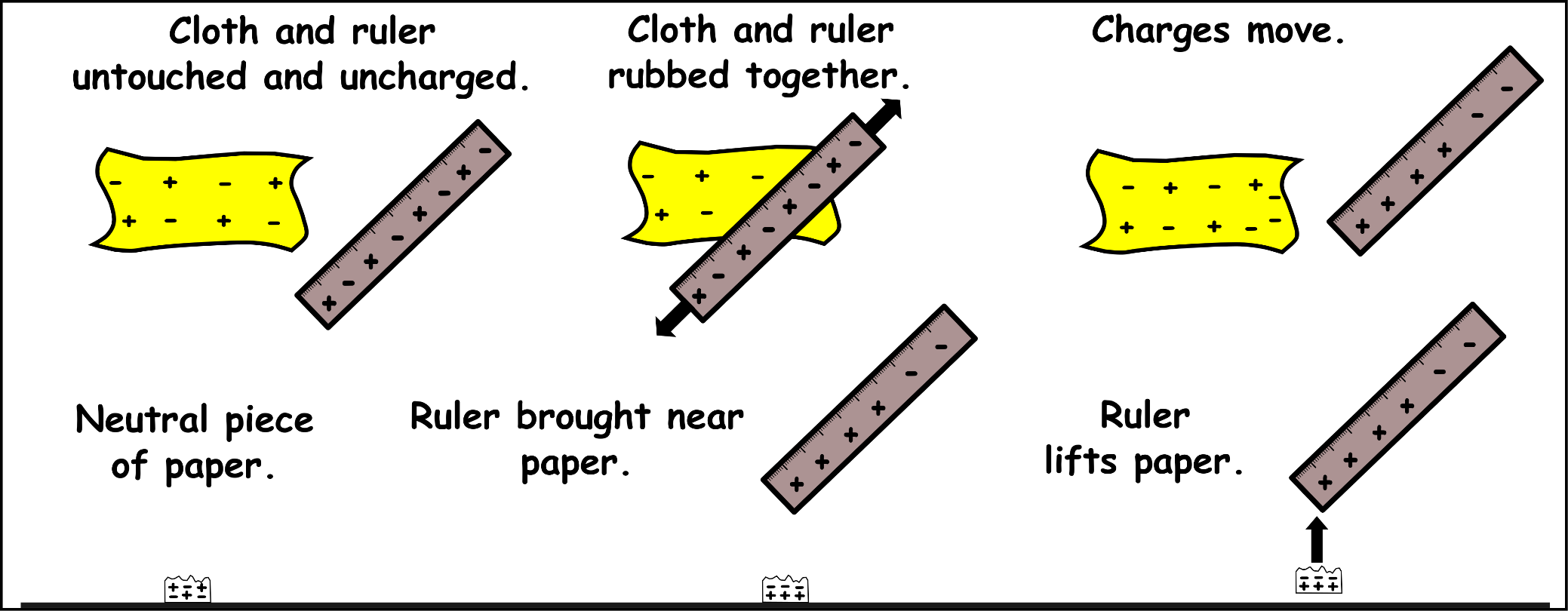 Use zoom function is slide show.
Sequence on click
in slide show.
Stretch
If a negative ruler was brought near to the paper what would happen?
nextpagescience ©
[Speaker Notes: Questions appears in slide show.]
SUMMARY

Electrons carrying negative charge can move from one object to another.

If an object loses electrons it becomes positive, if it gains electrons it becomes negative.

Charged objects can make the charges in a neutral object move, this means one side of the object becomes more negative or positive and the charged object can attract the neutral object.

If a lot of charge builds up on an object and we touch it we can get a shock as the excess charge can flow through us to the ground.
nextpagescience ©